Buckle Down – Genes and Alleles
Review 8
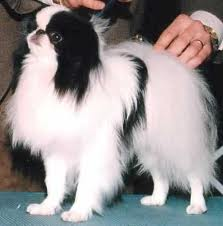 Important Vocabulary
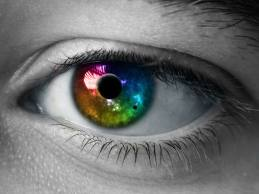 Gene – piece of a chromosome that codes for a trait
Trait – a specific characteristic that varies from one individual to another
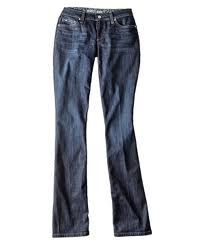 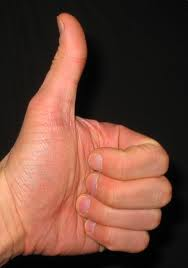 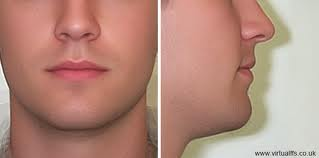 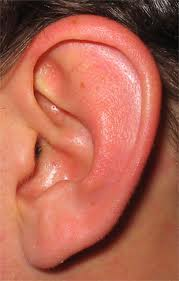 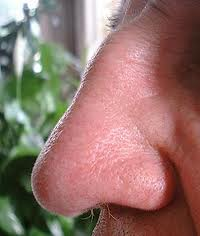 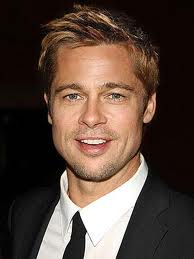 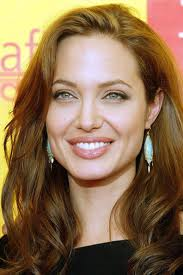 You are your parents!
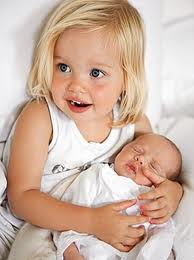 Dad’s chromosomes
Mom’s chromosomes
Genes in Pairs
You have 23 PAIRS of chromosomes
Allele from each parent
Can be dominant or recessive
Phenotype and Genotype
PHenotype: What you see (PHysical appearance)
ie.: blue eyes, blonde hair
GENotype: The GENes you have
ie.: Bb, BB, bb (Heterozygous, homozygous, etc)
Review Break!
You get ½ your genes from mom, ½ from dad
Phenotype is physical (what you see)
Turn to page 117…
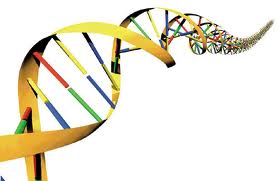 Trait – a characteristic
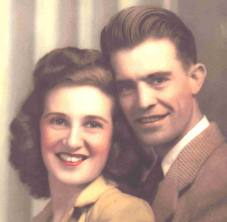 Genotype is the gene itself (Tt, tt, or TT)
Each gene has 2 alleles (one from mom, one from dad)
What do we know so far?
Is “detached ears” a phenotype or genotype?
An allele is dominant or recessive
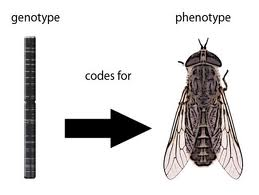 What genotype produces white flowers in a pea plant?
Gene – piece of a chromosome that codes for a trait
Dominant (T) will always be seen, recessive (t) will be seen if there is no dominant
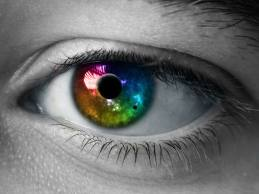 Ratio?
Flipping a coin:
50% chance of landing heads up, is a 1:1 ratio
If you flipped a coin, compared to your partner, compared to the room…
Would there be an expected ratio?  Is it guaranteed?
Genetics Basics
Alleles shown using variables (2 alleles per gene, one from each parent) such as T or t
“Heterozygous” if it is hybrid (Tt) 
“Homozygous Dominant” (TT) if pure dominant
“Homozygous Recessive” (tt) if pure recessive
When doing a Punnett
Alleles are shown with variable
Capital for dominant, lower case for recessive
Mother goes on side, father goes on top
Parent alleles on outside, possible offspring genotypes inside
Point is to find all possible genetic variations and the probability for it to appear
Probability and Punnett
TT
Tt
tt
Tt
Punnett Possibilities
Incomplete Dominance- Neither are completely dominant over the other 
(White x Red = Pink)
Heterozygous means a new phenotype!
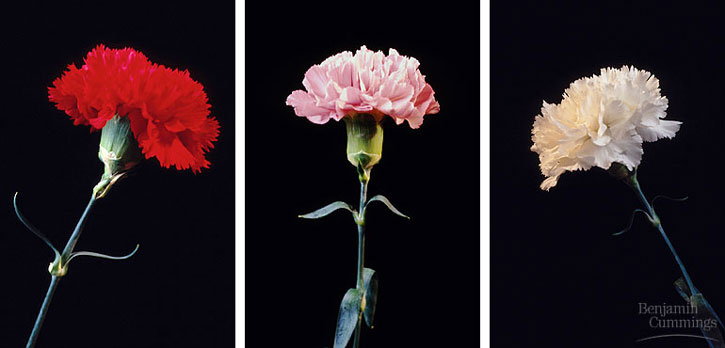 Incomplete Dominance
Punnett Possibilities
Codominance- Both alleles contribute to phenotype 
(Pink x White = Speckled pink and white)
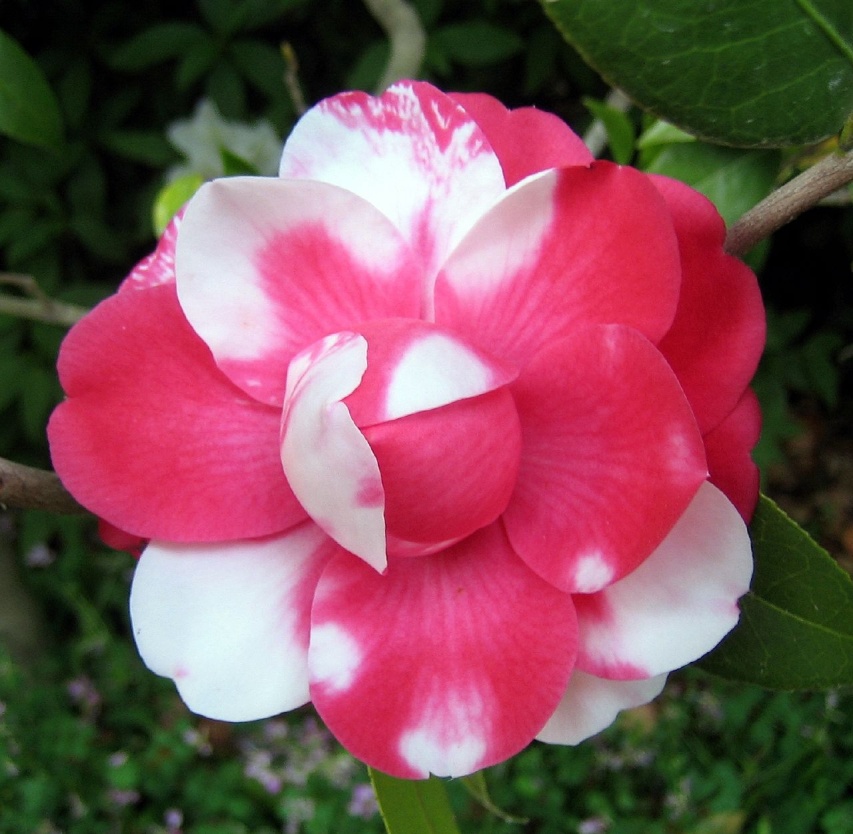 Codominance
Punnett Possibilities
Multiple alleles- More than two alleles
Blood types!
IA = allele for A-type
IB = allele for B-type
i = allele for O-type
Multiple Alleles
Punnett Possibilities
Sex-Linked Traits- genes found on the XY chromosome
Colorblindness
(XC vs. Xc vs. Y)
Page 121
Multiple Alleles
Review Break!
Codominance- Both alleles contribute to phenotype
Sex-Linked Traits- genes found on the XY chromosome
Incomplete Dominance- Neither are completely dominant over the other
Multiple alleles- More than two alleles
You get ½ your genes from mom, ½ from dad
Alleles are assorted randomly
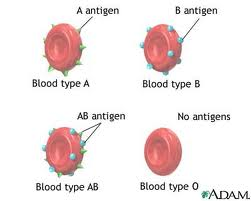 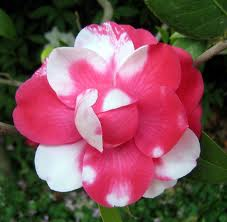 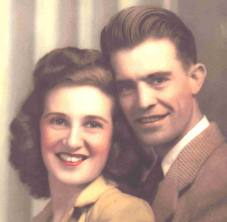 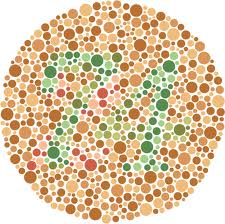 What do we know so far?
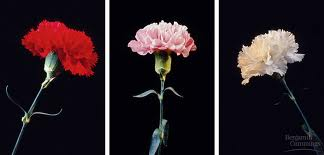 Punnett Squares are used to determine chances of a trait occurring
Pedigree
Tracks transmission of a trait through generations
Circles = females, squares = males
Horizontal lines = mating, vertical lines = offspring
Generations shown with Roman numerals
Shaded = expressed trait
I




II





III
1  	     2
1  	    2		3	4	          5              6
1            2           3		    4	 5                     6             7            8            9
Page 124